Evidence 1Numbers and Algebra 1.1&1.6Sections 4A-4E
We are learning to:
I will know I am successful when:
ACT CCRS:
A 401. Evaluate algebraic expressions by substituting integers for unknown quantities
A 403. Solve routine first-degree
equations
A 502. Solve real-world problems by using
first-degree equations
I receive back my Evidence 1 and have achieved a Proficient or better
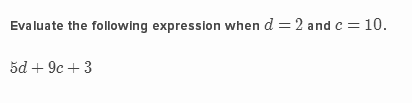 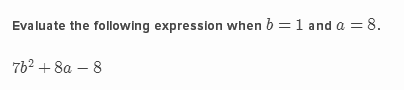 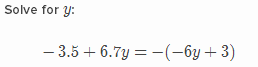 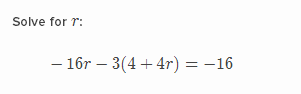 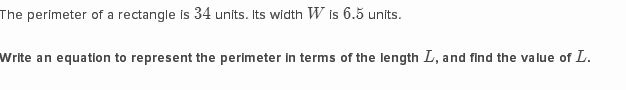 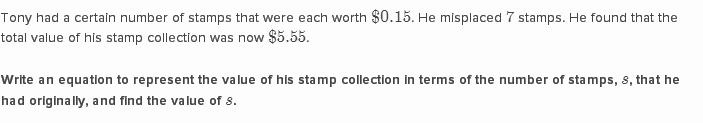 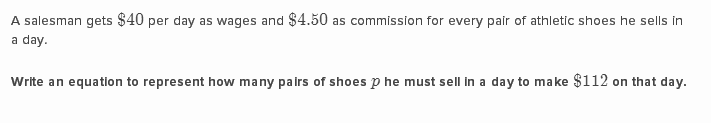